Задачи на смекалку
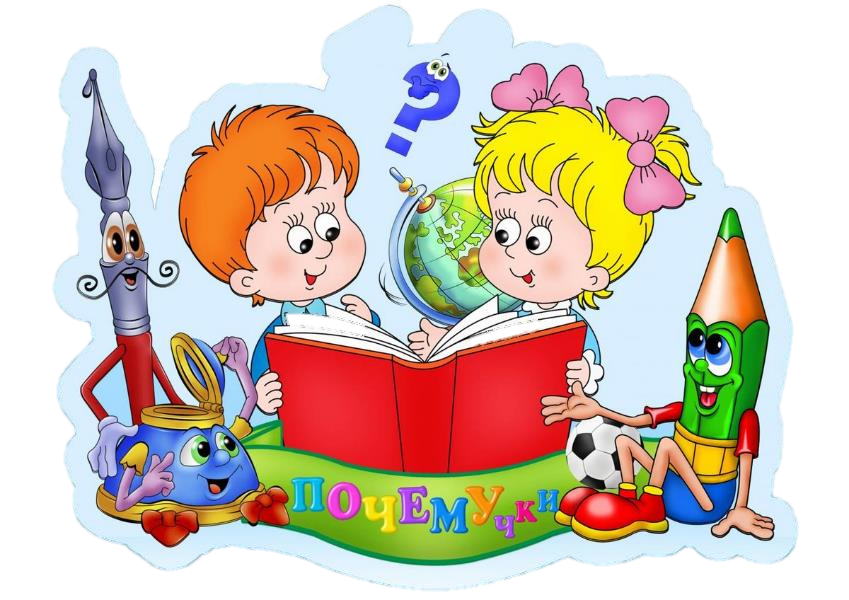 Найди в каждом ряду два одинаковых предмета и кликни по ним мышкой.
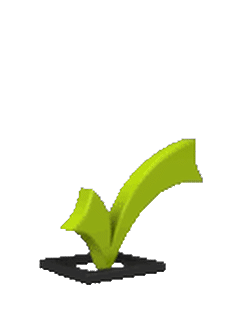 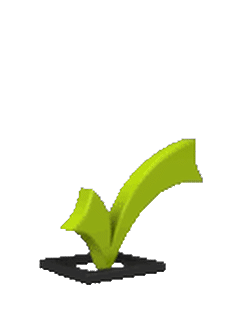 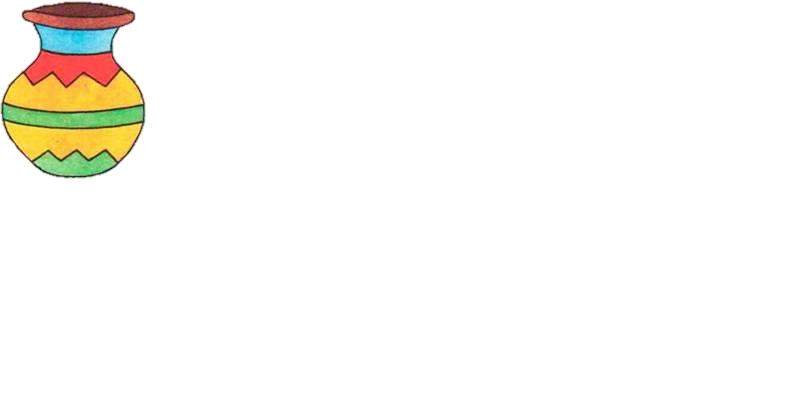 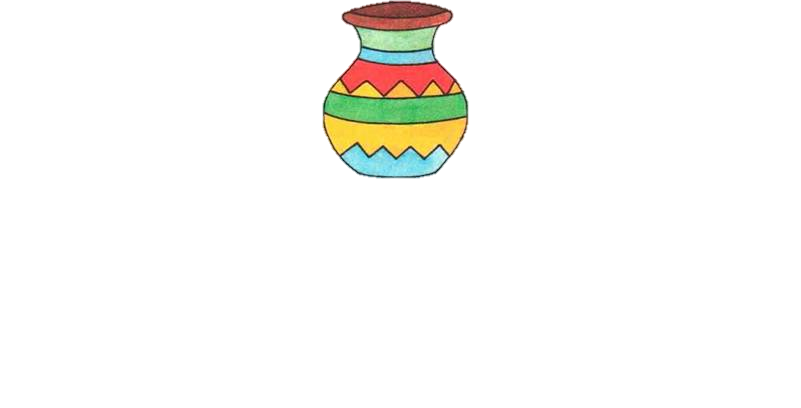 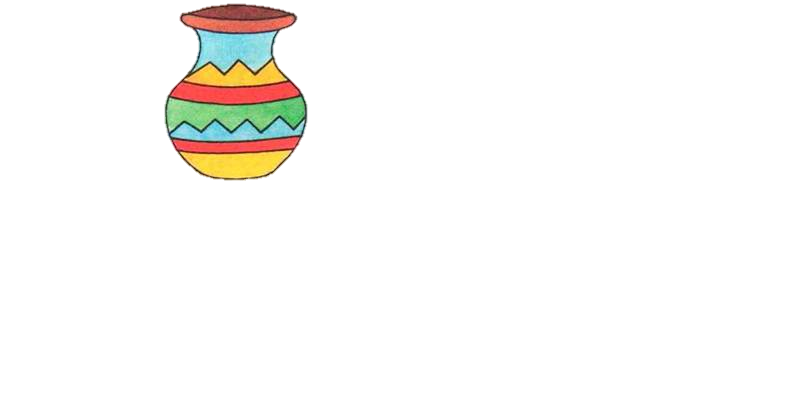 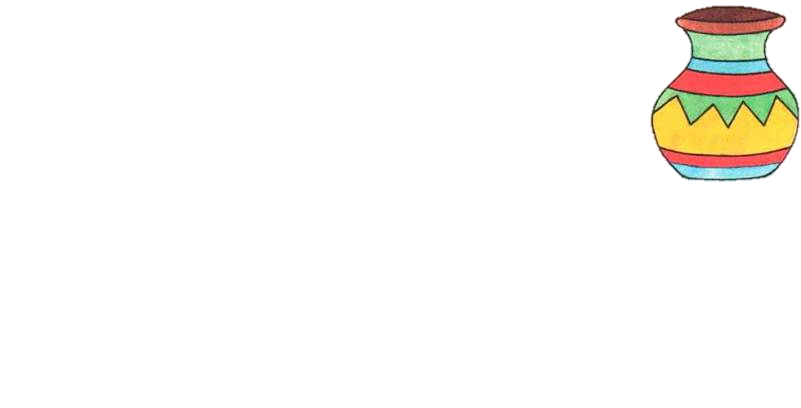 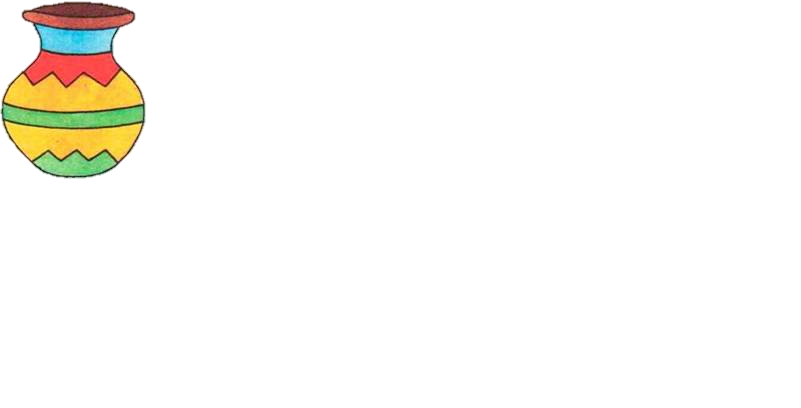 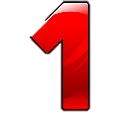 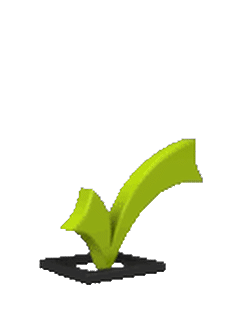 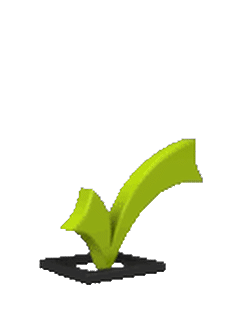 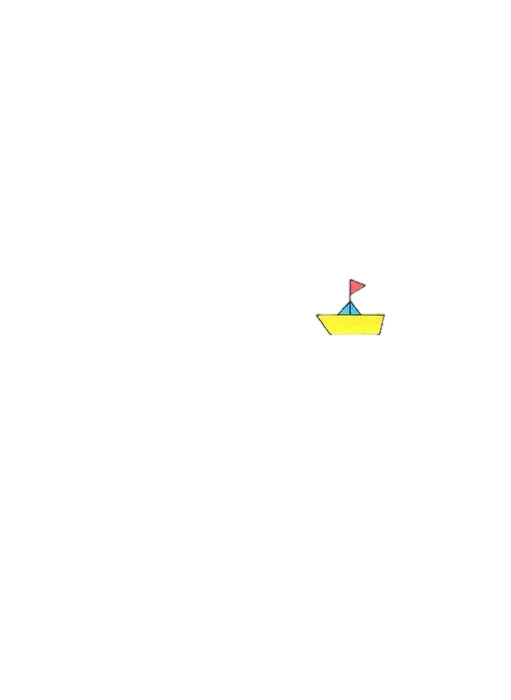 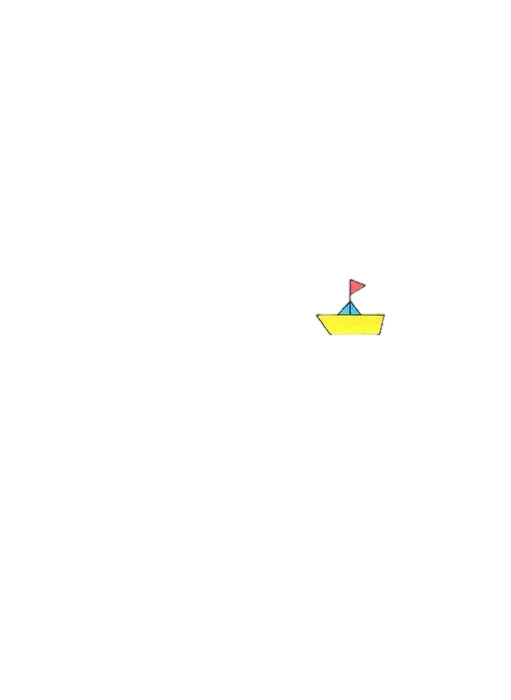 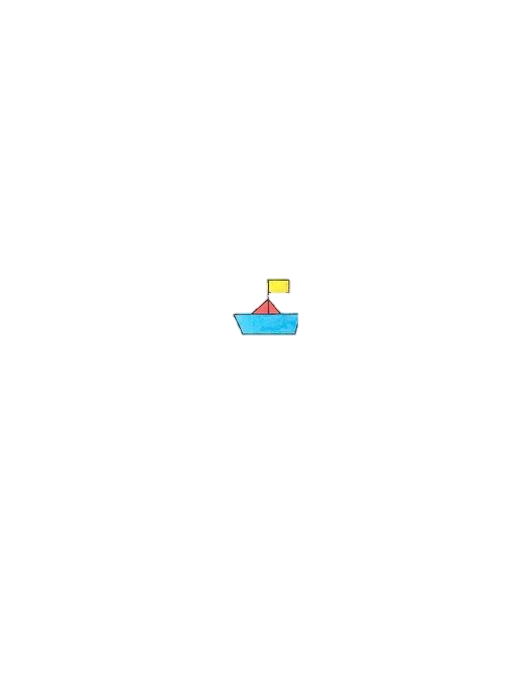 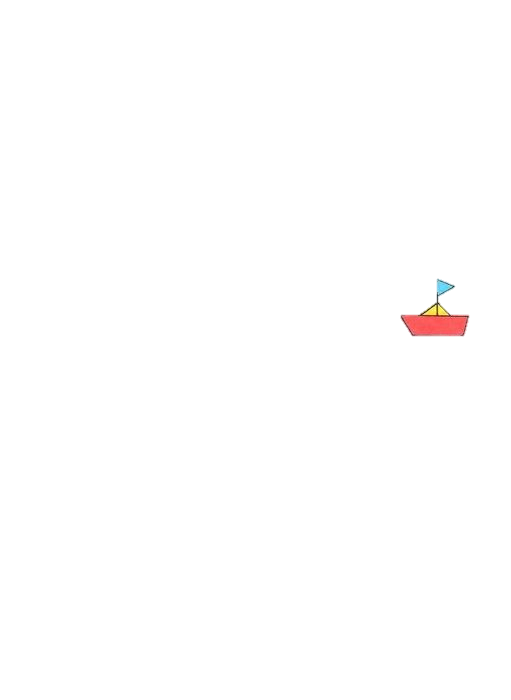 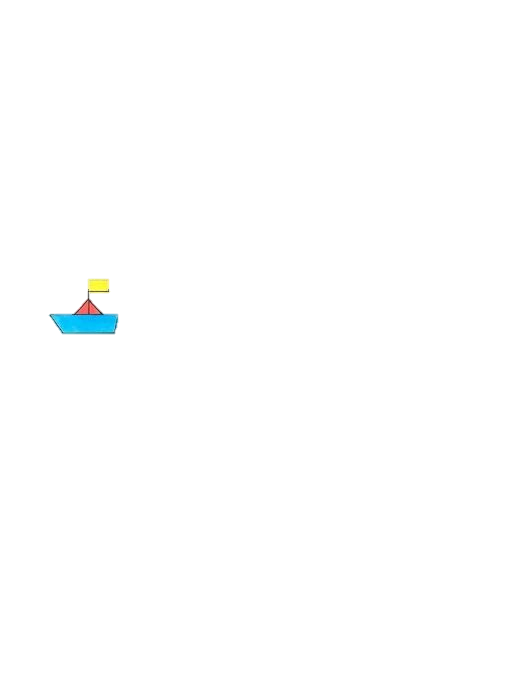 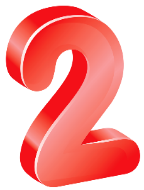 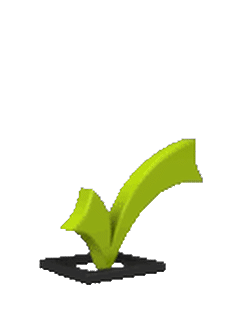 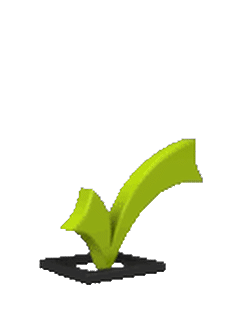 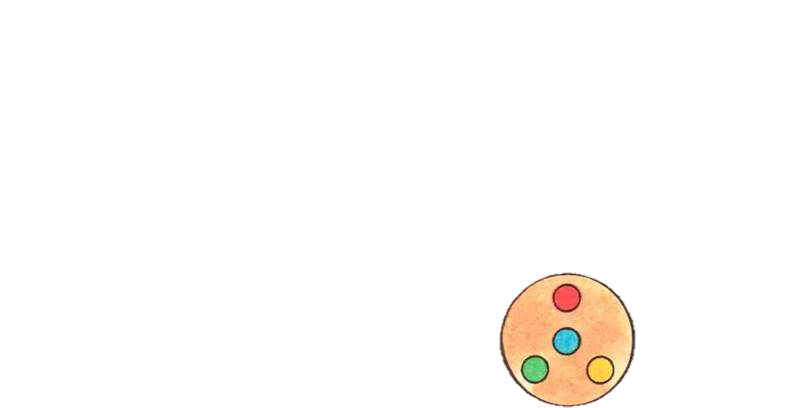 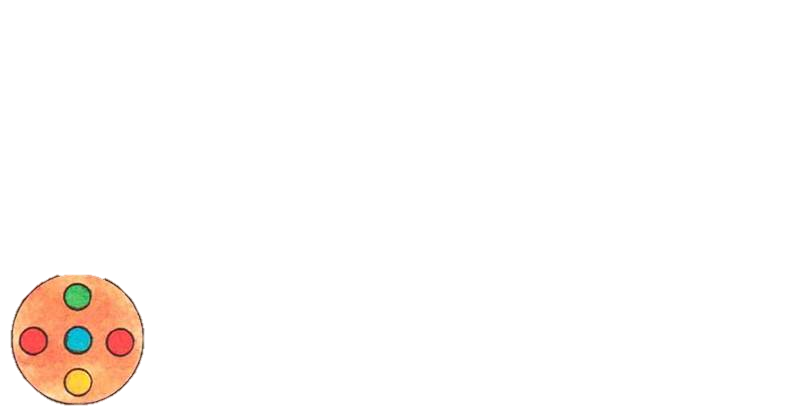 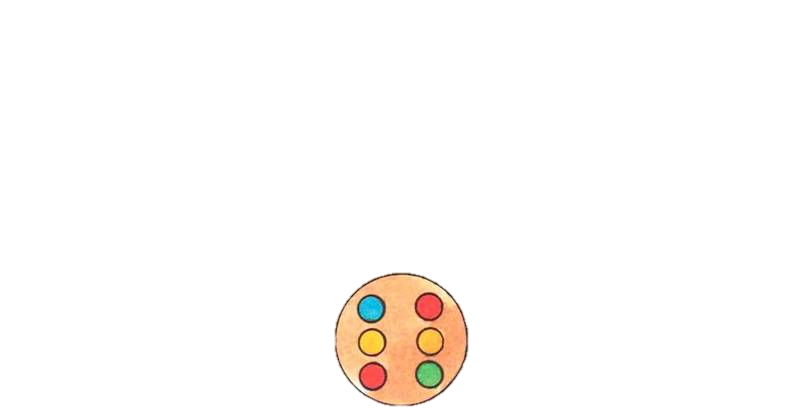 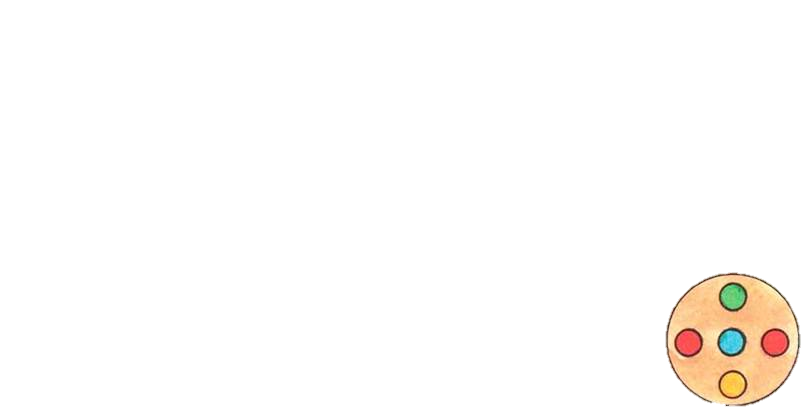 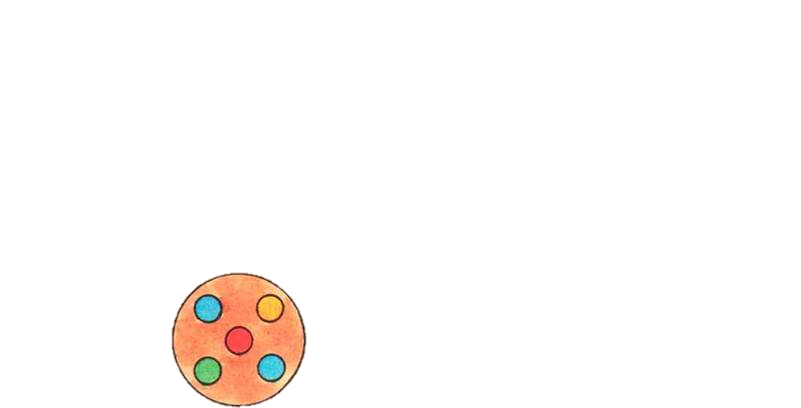 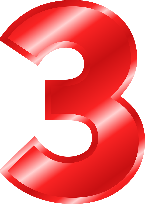 Какой признак объединяет предметы в каждой группе?
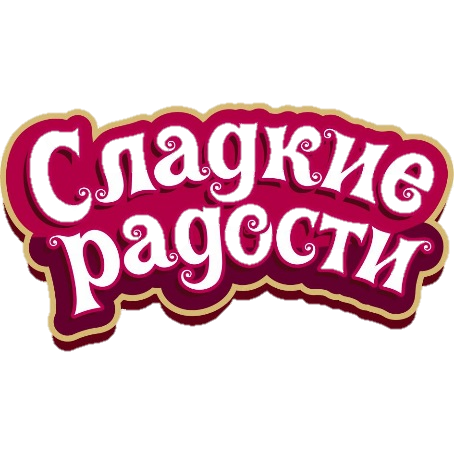 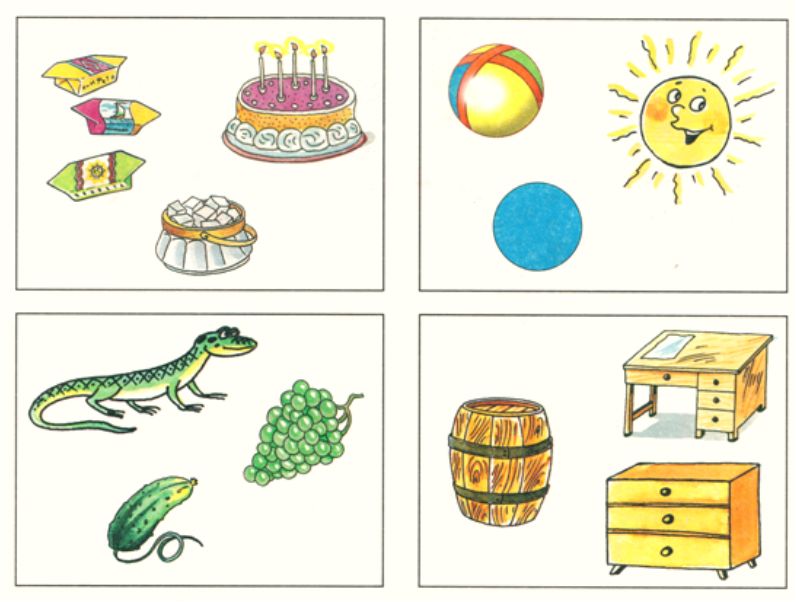 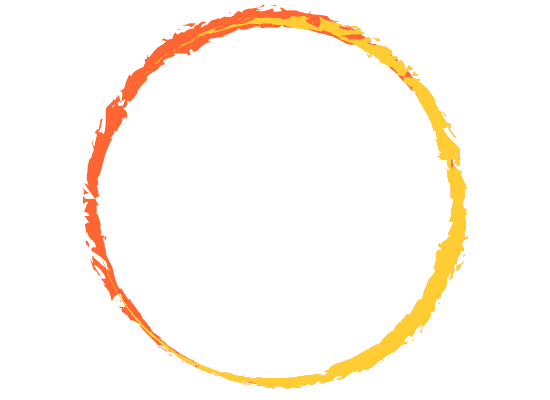 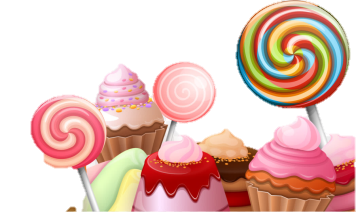 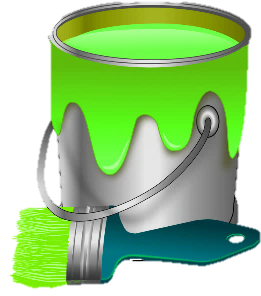 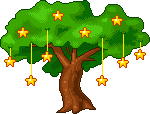 Ответ
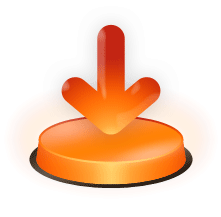 Найди у каждого кораблика деталь, отличающую его от других.
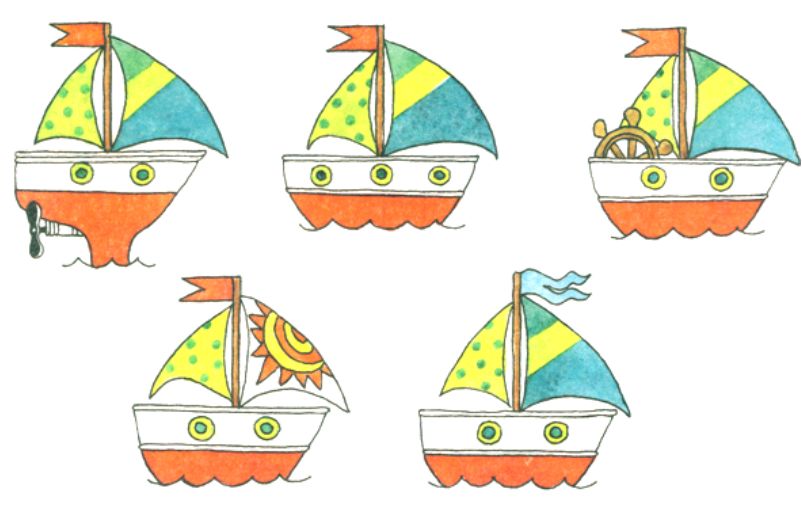 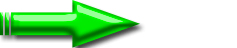 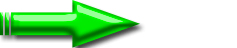 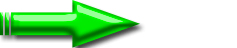 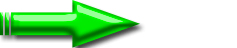 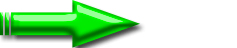 Ответ
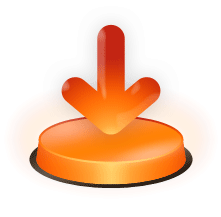 Назови в каждом ряду предмет, который не подходит к остальным. Объясни, почему он лишний.
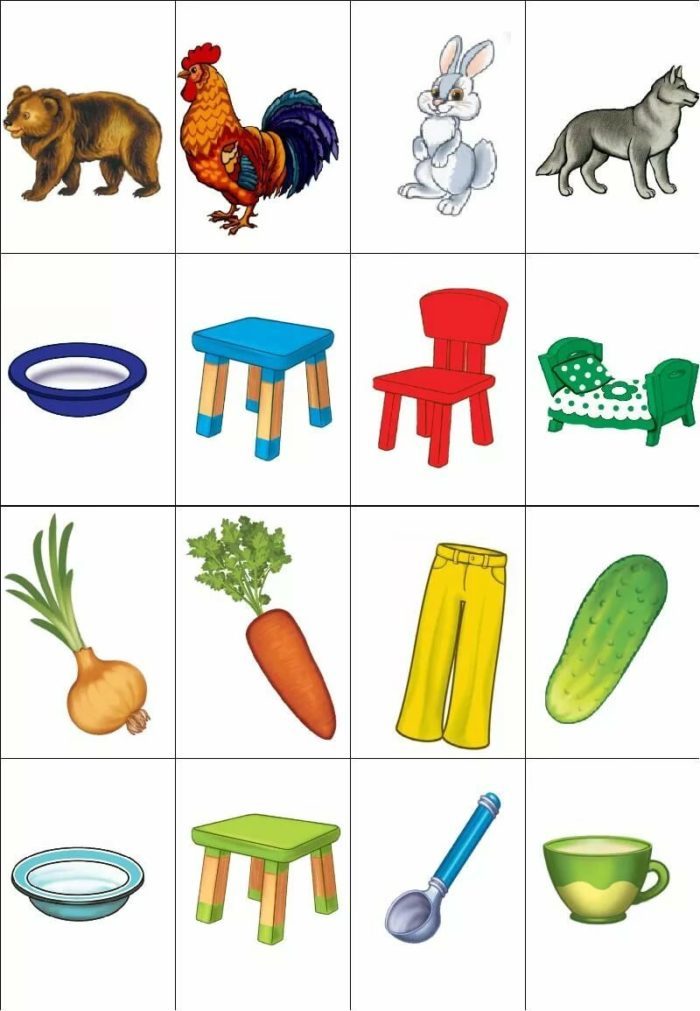 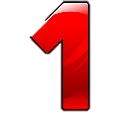 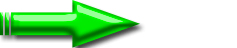 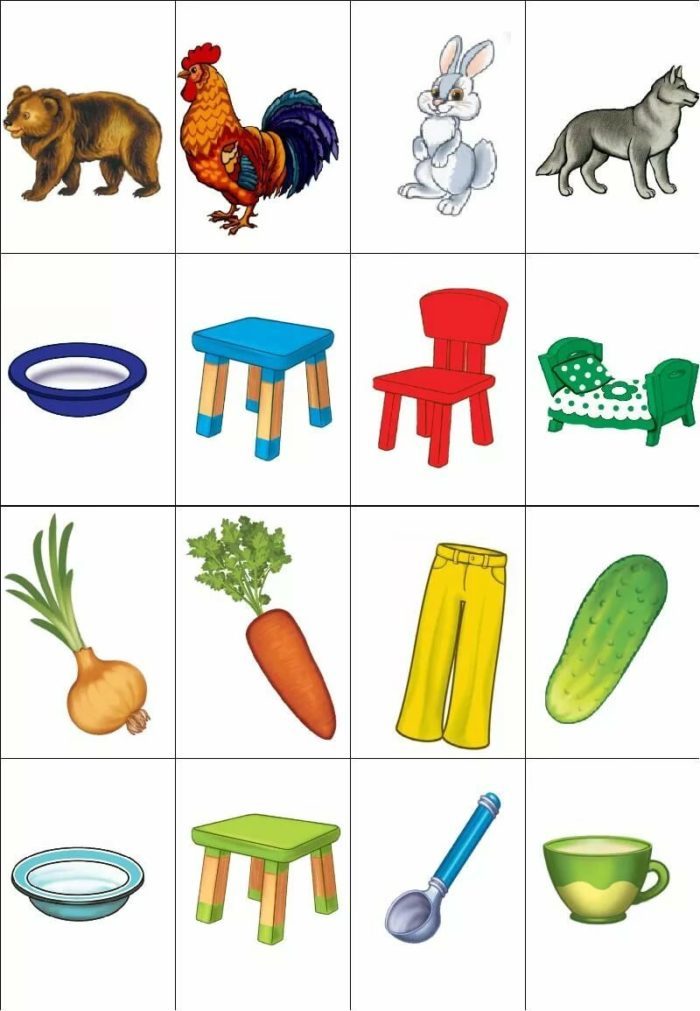 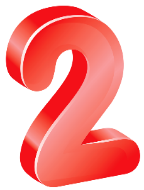 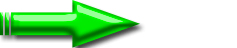 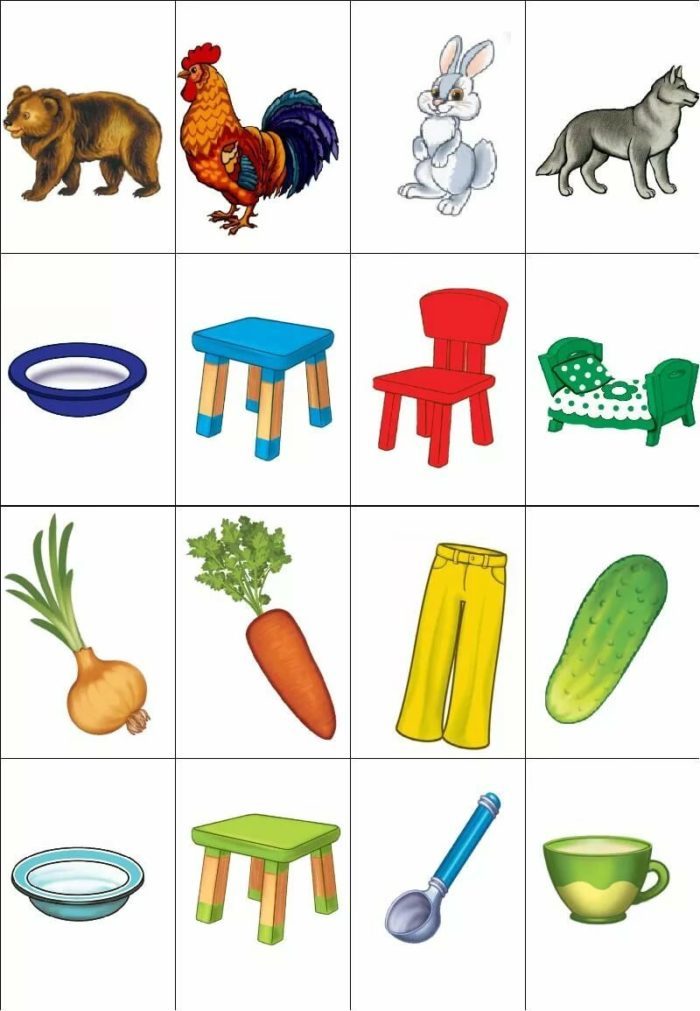 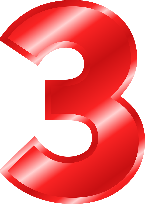 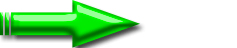 Ответ
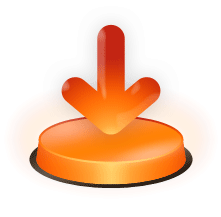 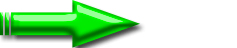 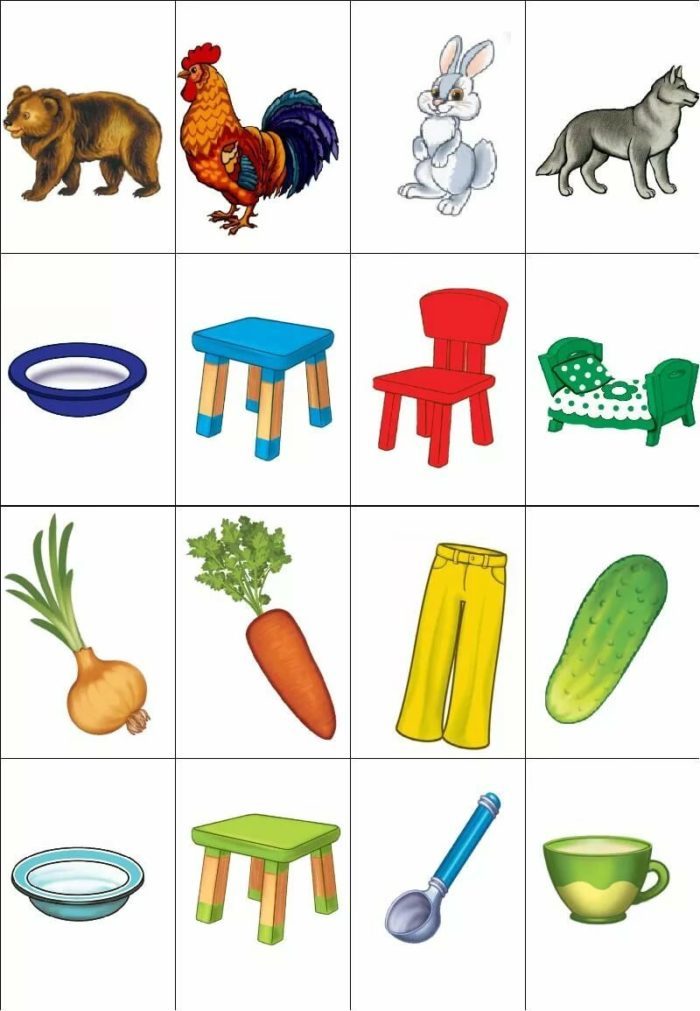 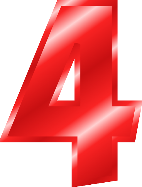 У каждого из этих предметов есть смысловая пара, кроме одного. Что это за предмет?
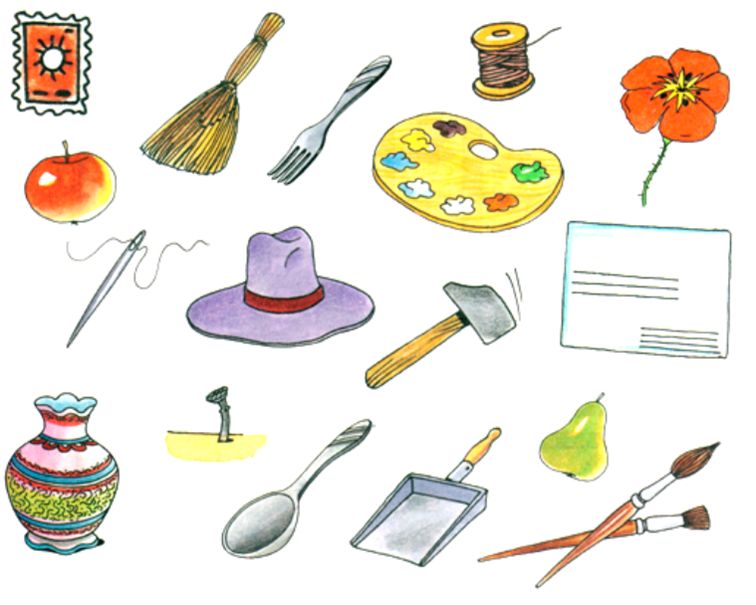 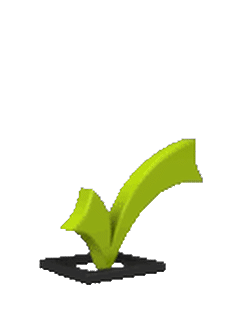 Ответ
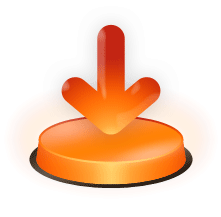 Рассмотри пирамидку. Какой вид сверху ей соответствует?
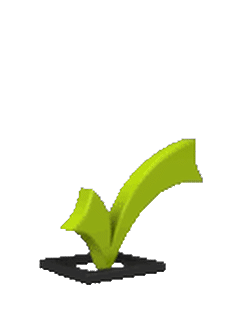 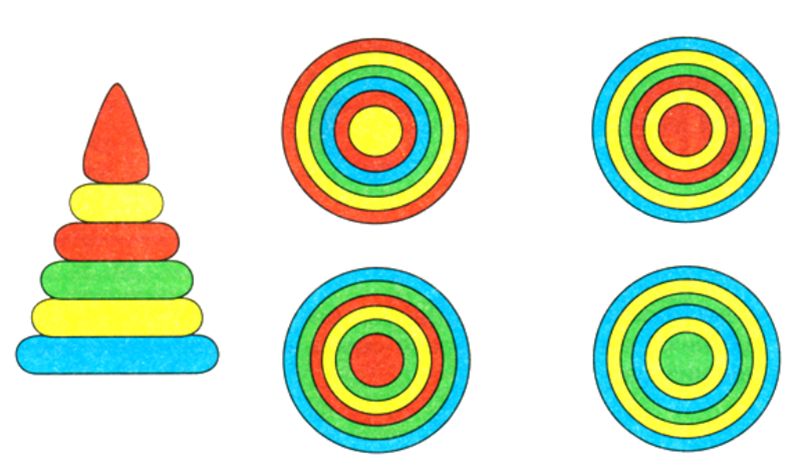 Ответ
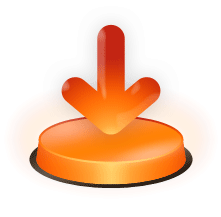 Рассмотри картинки. 
Скажи, что было сначала, что потом.
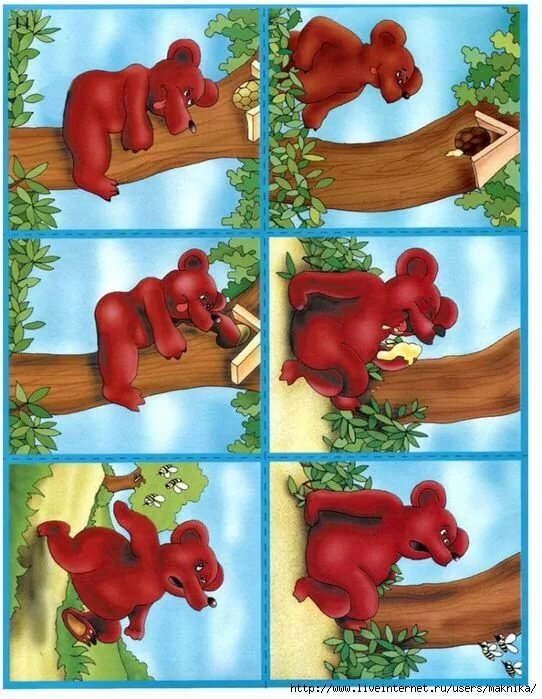 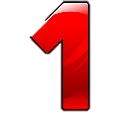 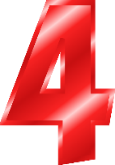 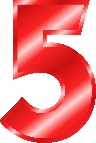 Ответ
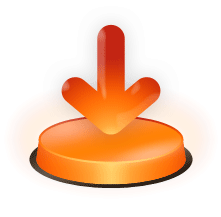 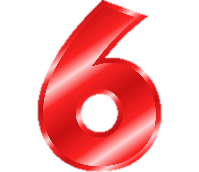 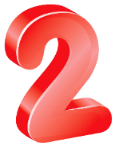 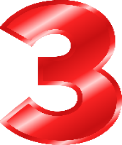 Какой фигуры не хватает? Кликни по ней.
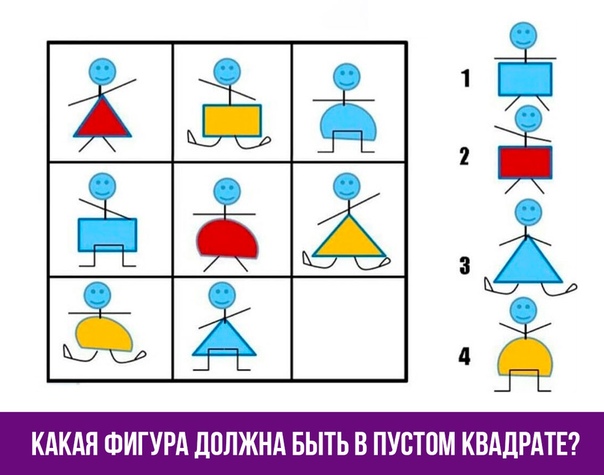 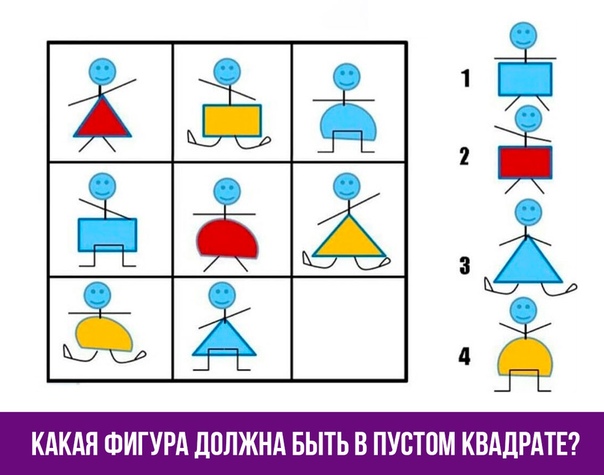 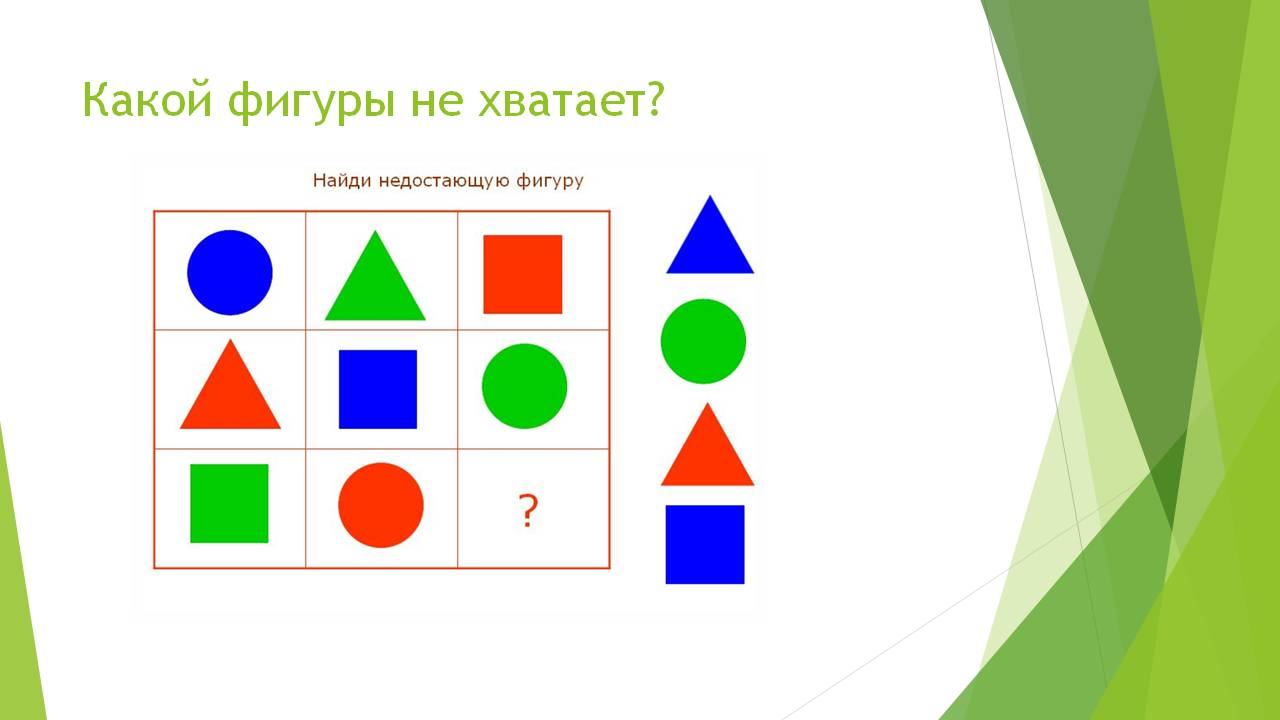 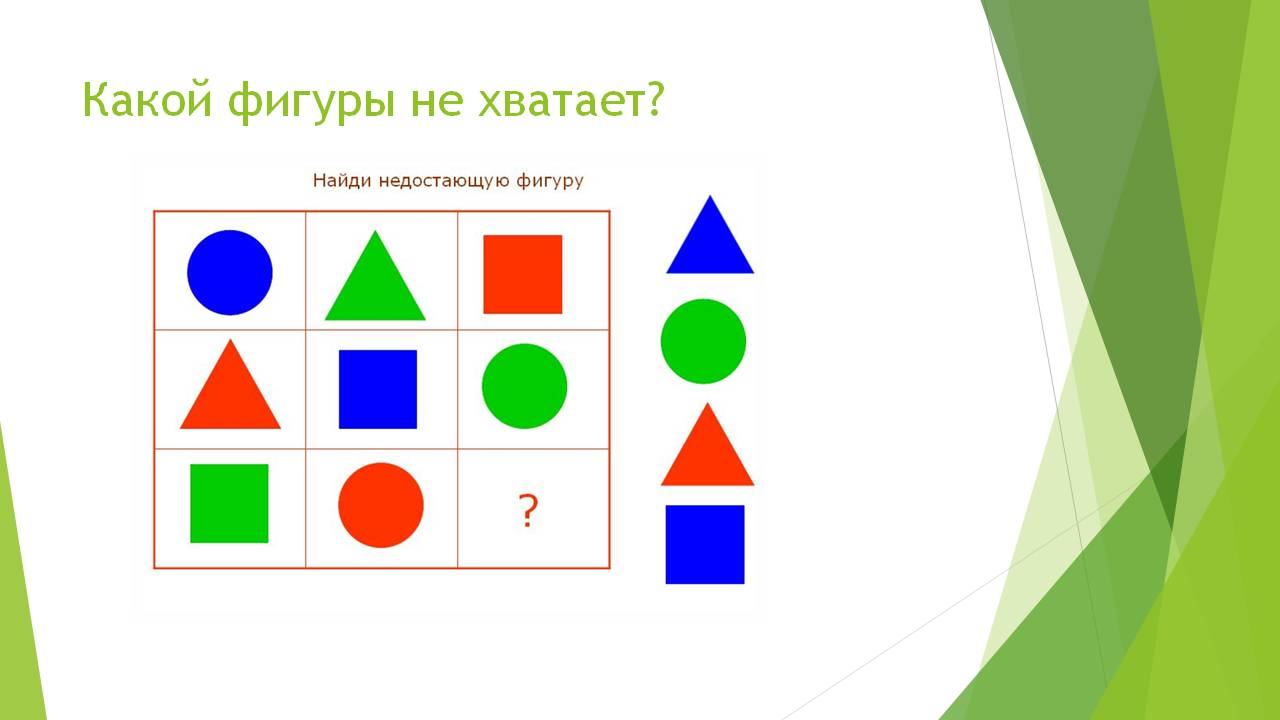 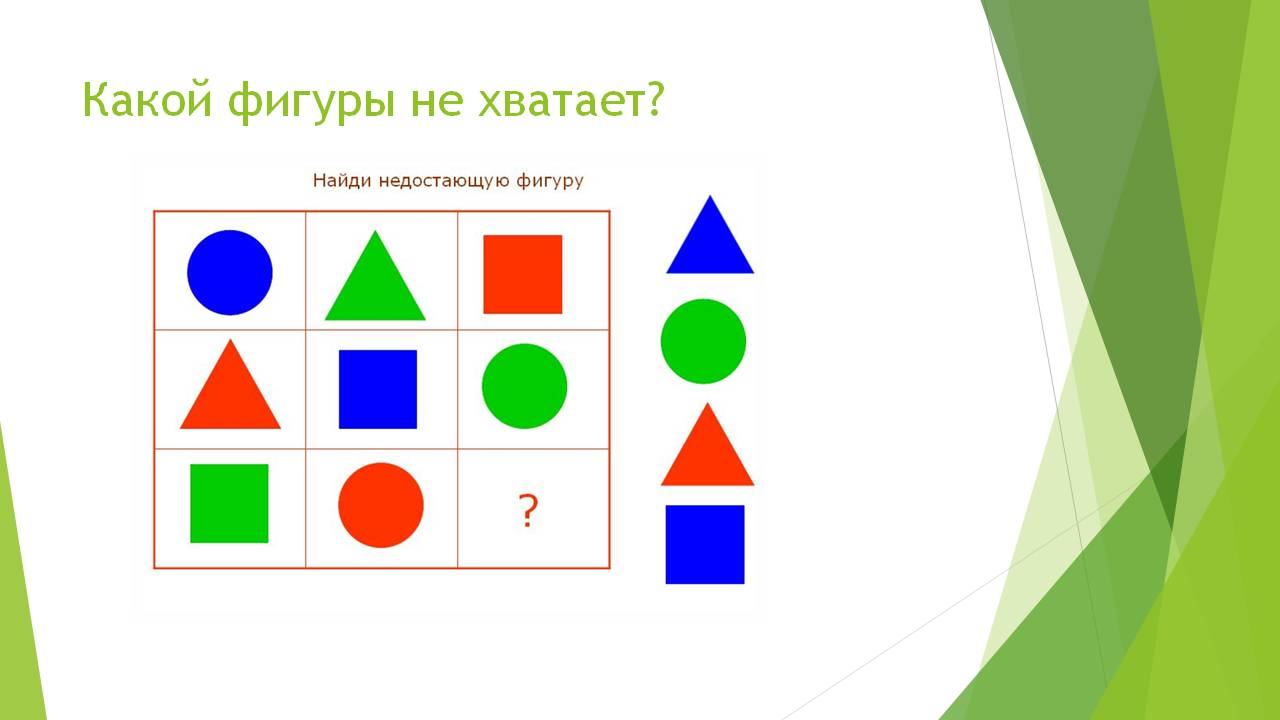 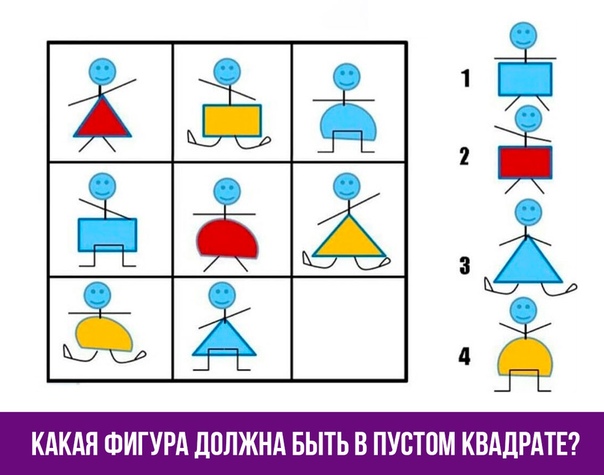 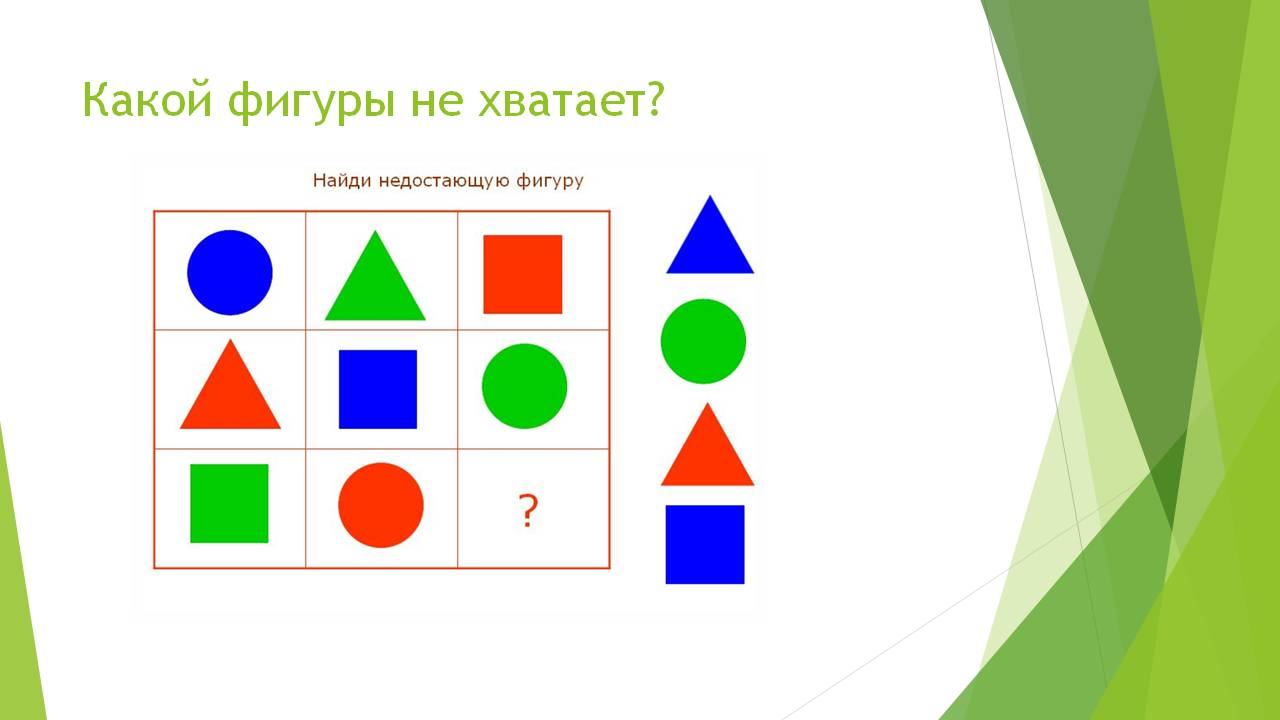 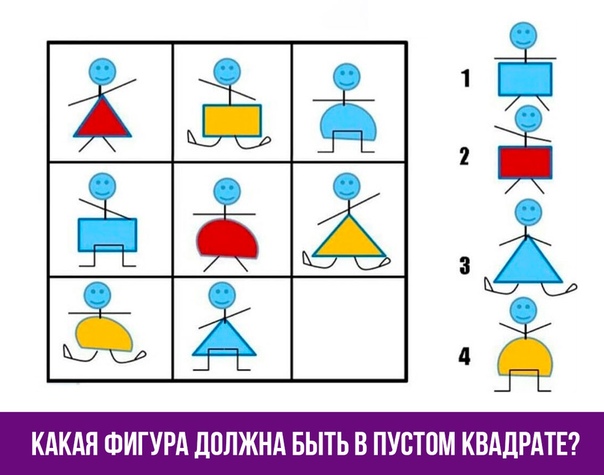 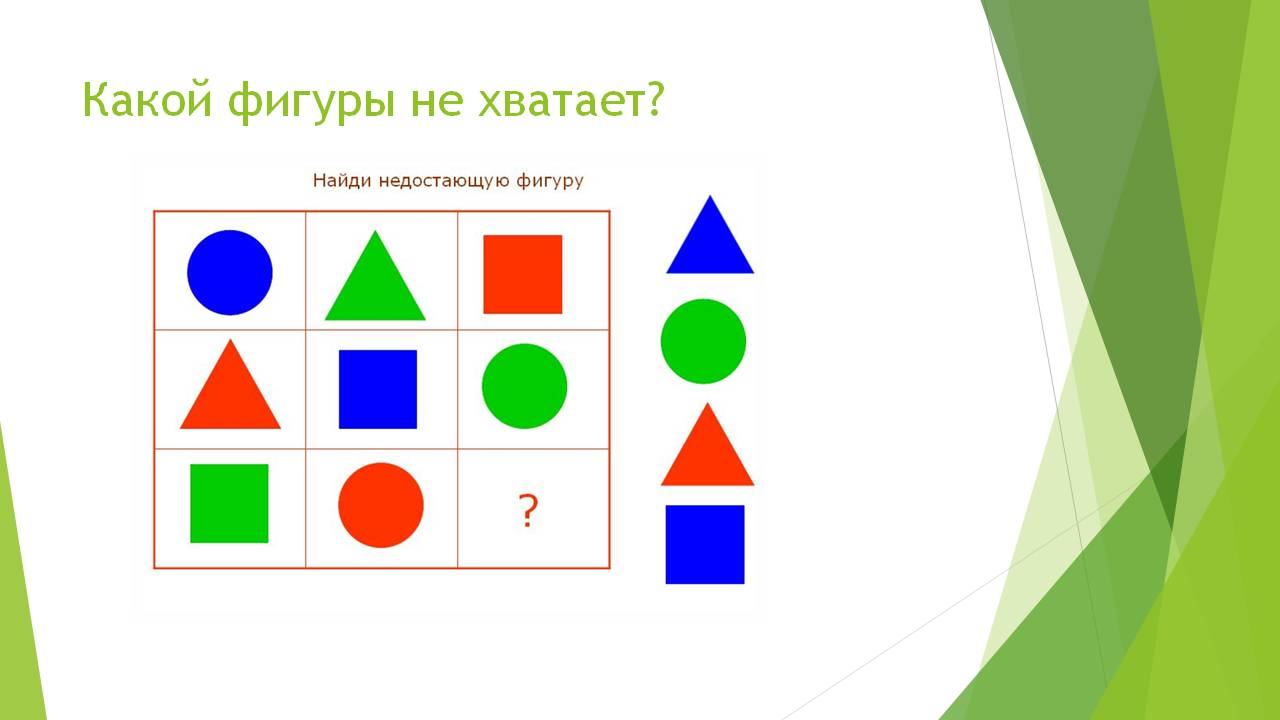 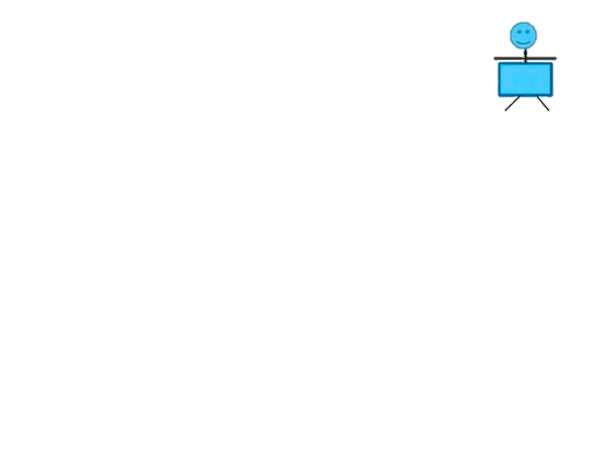 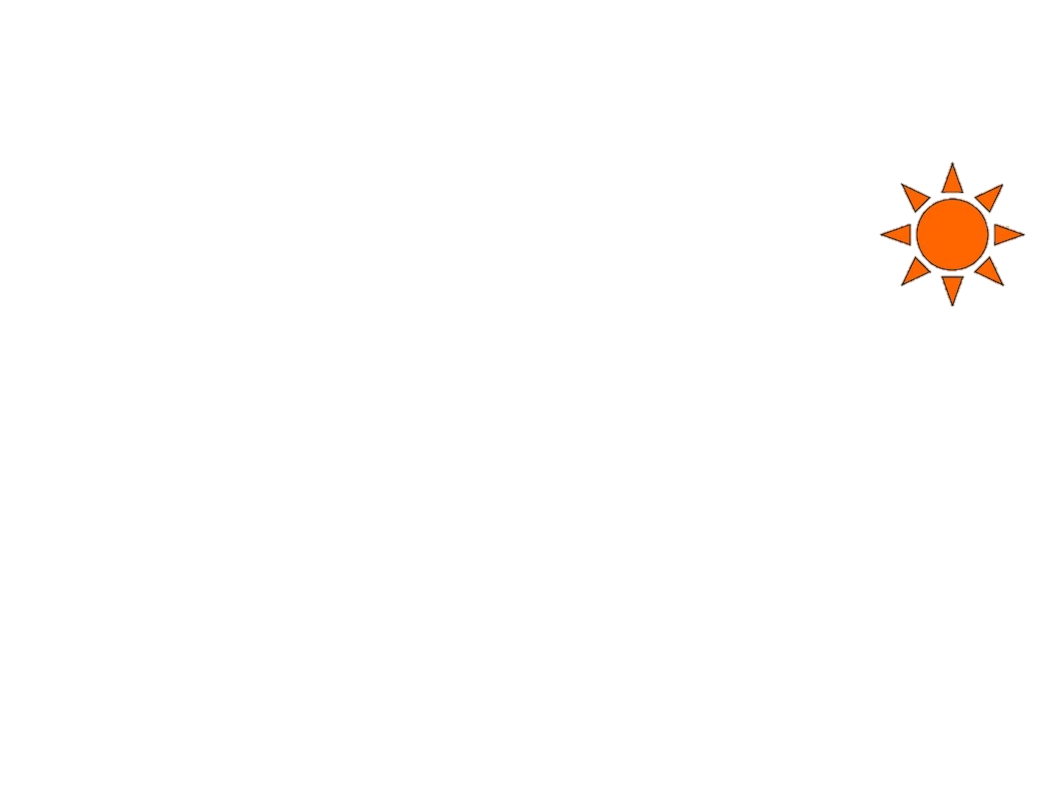 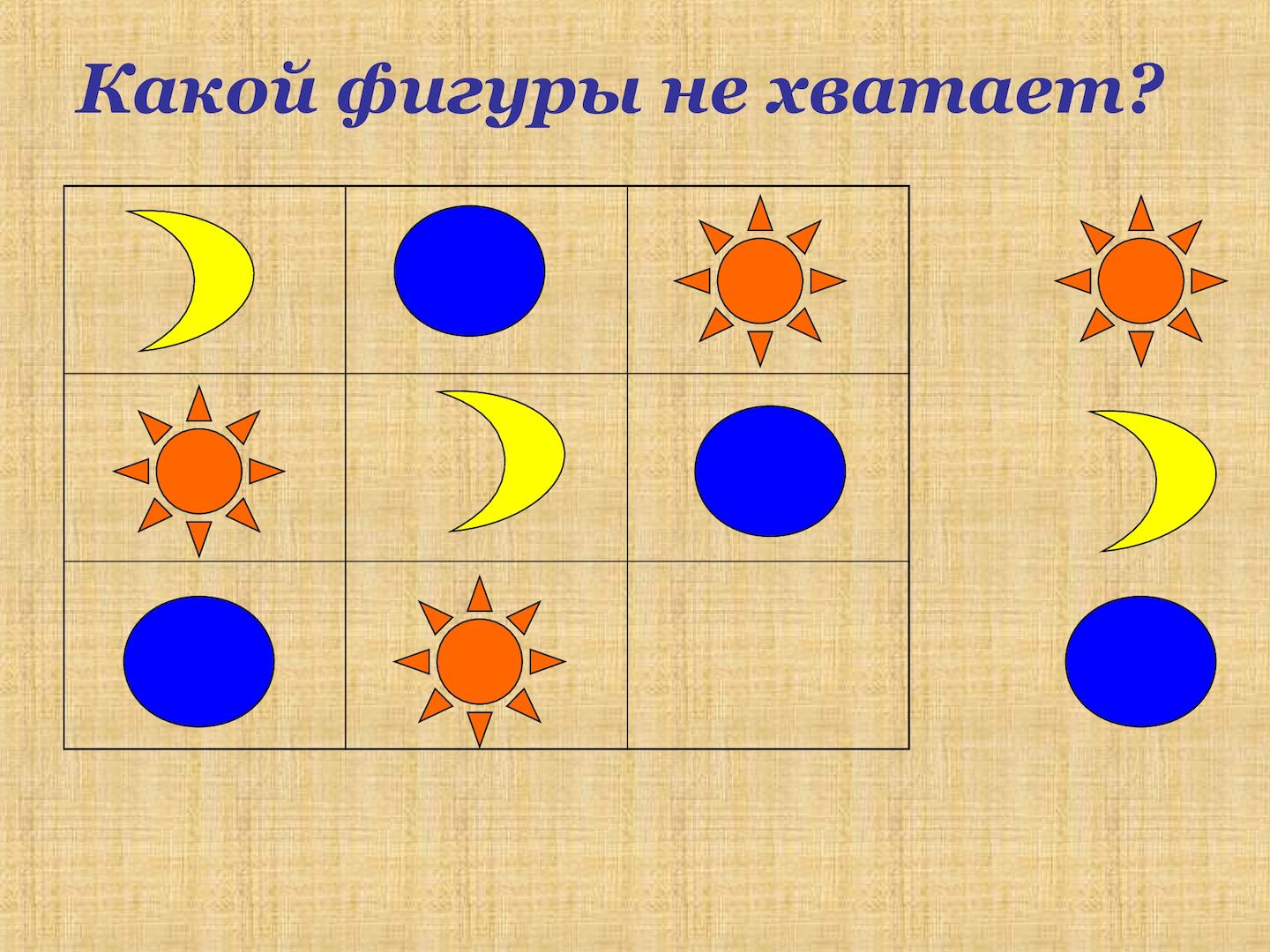 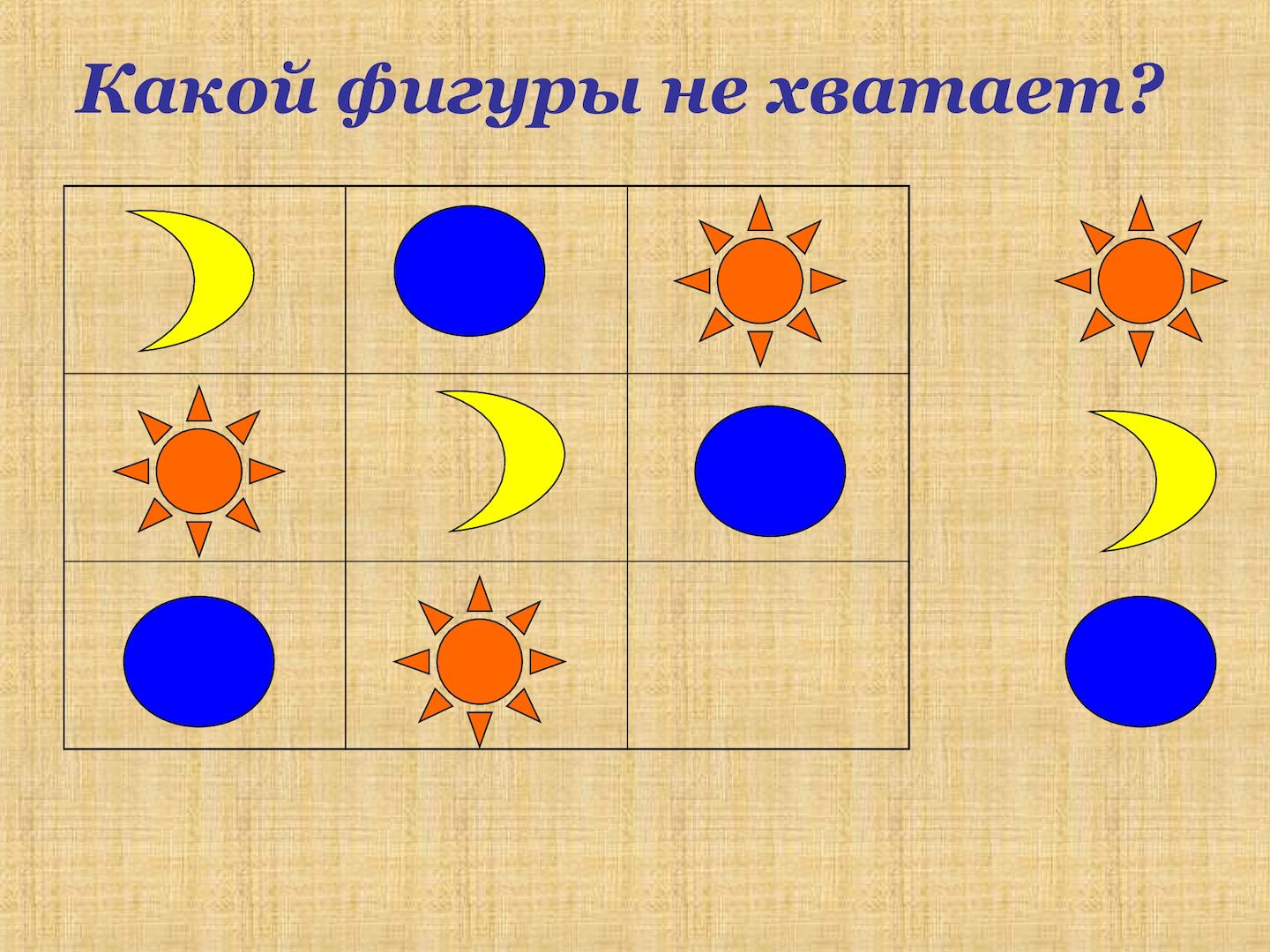 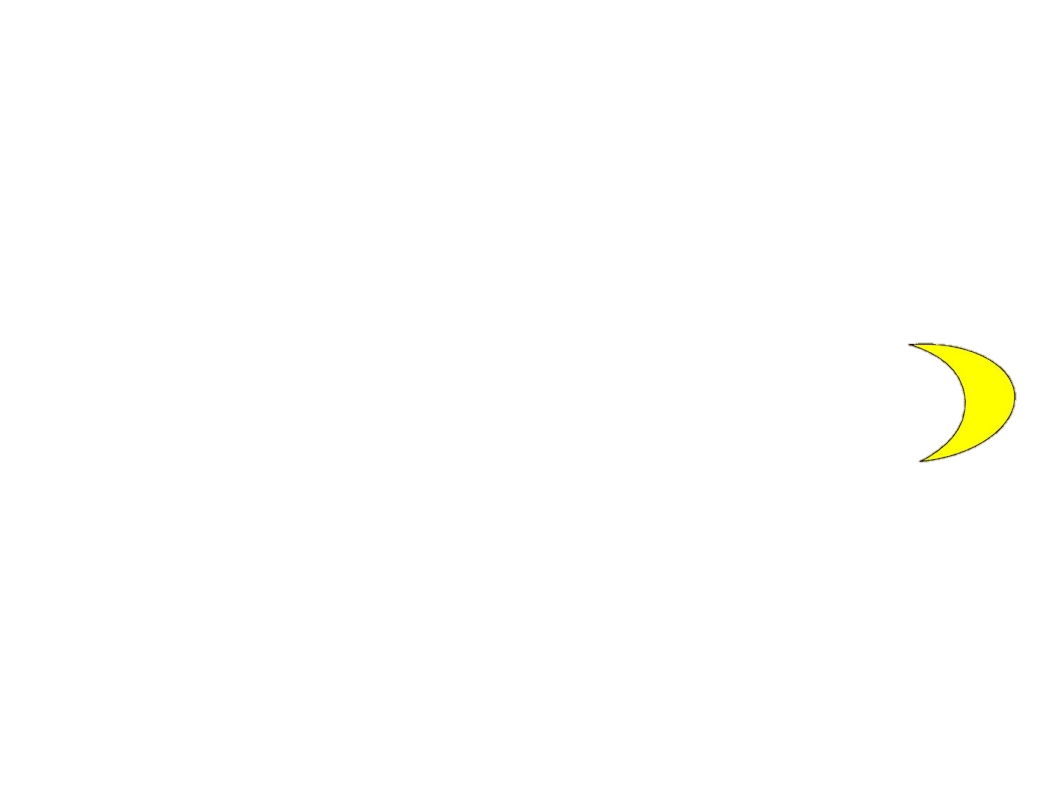 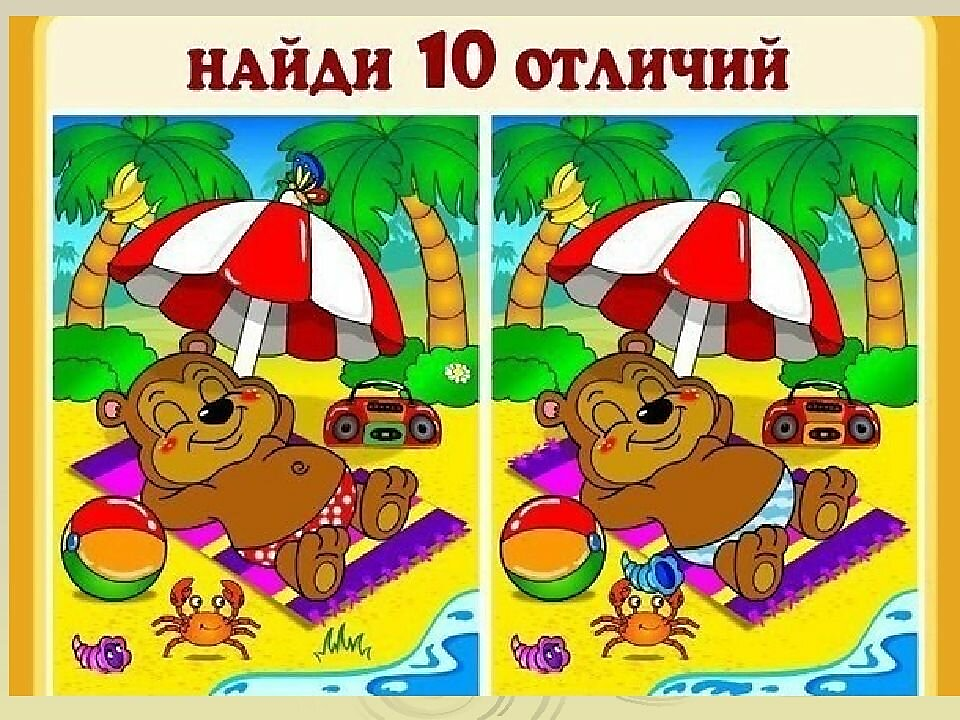 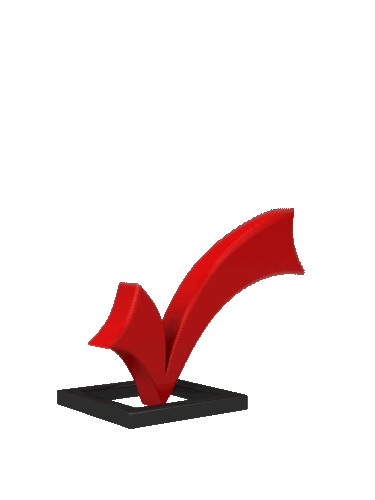 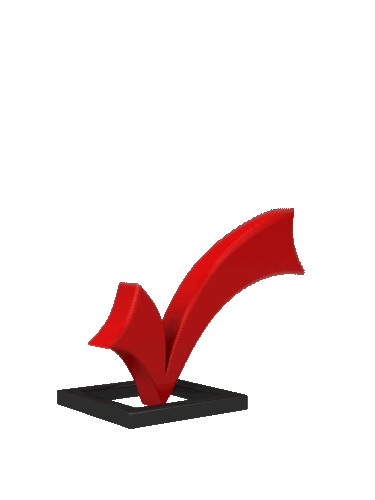 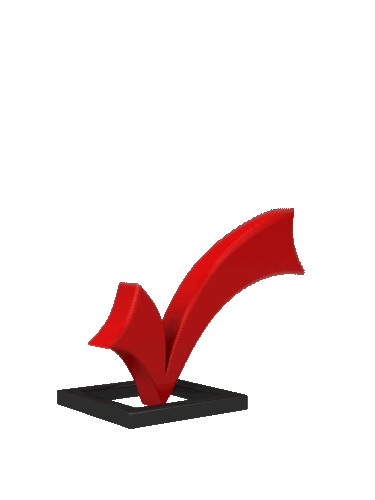 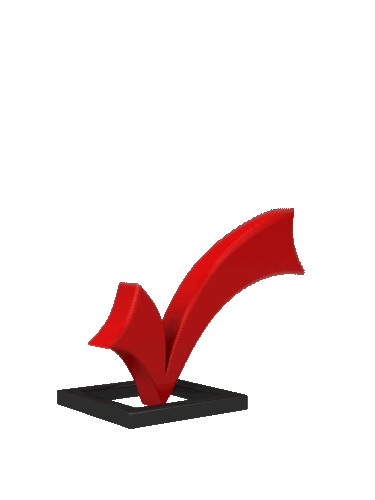 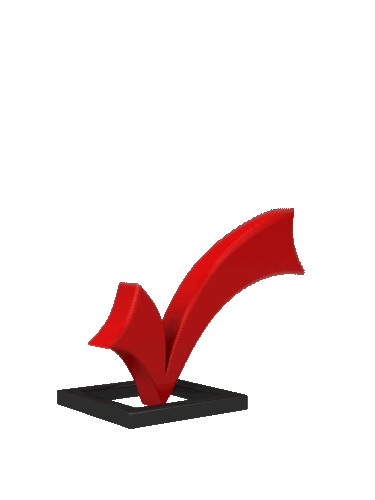 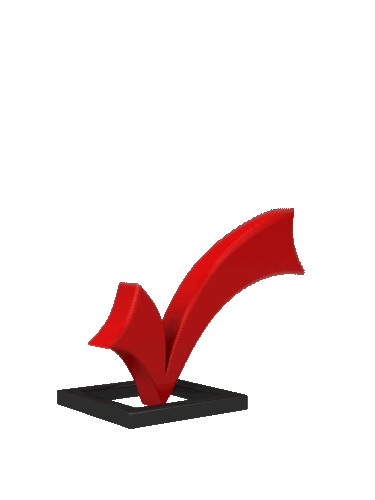 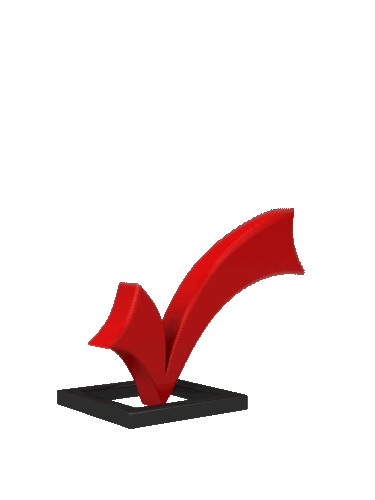 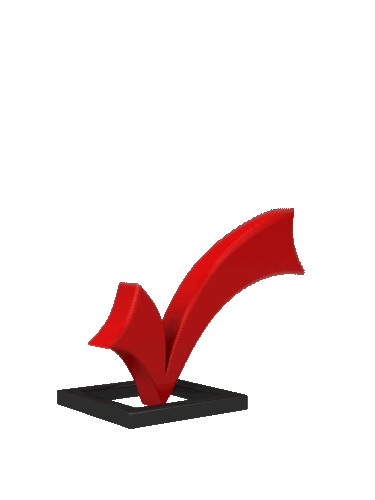 Ответ
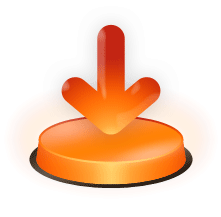 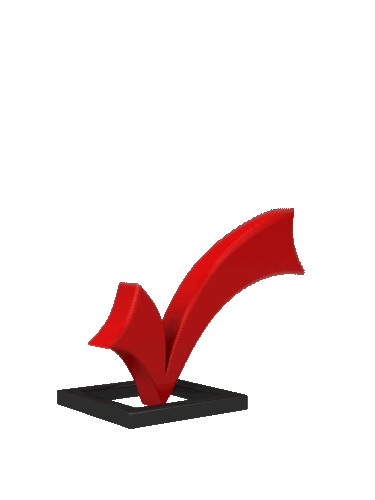 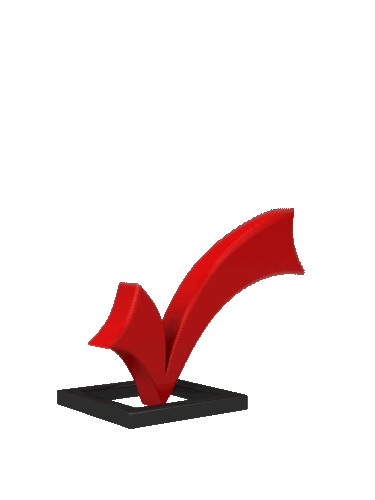 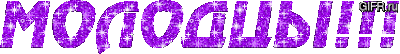 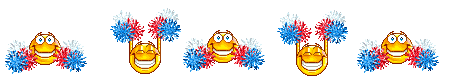 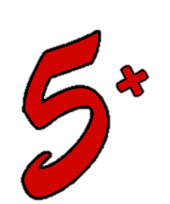